Creating and Uploading Band Practice Videos
Mr. Partridge
Reagan H.S.
mpartrid@houstonisd.org
Opening Movie Maker
Click the “Start Button”
Choose “all programs”
Click on “Movie Maker”
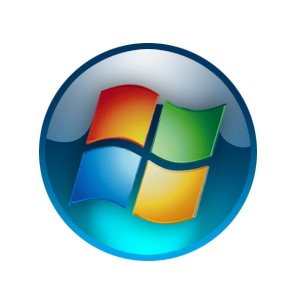 Turning on Microphone in Movie Maker
In Movie Maker, select the menu button (to the left of “home”
Click on “options”
Then select “audio and video”
Make sure “Internal Mic” is selected as the audio capture device
To test if mic is picking up sound, select “settings,” then “recording”
If the green bars are lighting up, your mic is working!
Create a Video!
In Movie Maker, click “webcam video”
The webcam should turn on and you should see yourself
Click the “Record” button when you are ready to start recording your video. (say hi to your teacher!)
When you are done, click “Stop”
Movie Maker will prompt you to save your video
Remove the “Capture #” from the file name by highlighting it, and insert your name
Save to your desktop, or desired location (just make sure you can find the file!)
Office 365
Use your browser to navigate to office365.houstonisd.org
Then click on “Shared with me” on the left of the screen
Depending on which class you are in you should see a folder called “Bellatti’s Class” or “Becker’s Class”
Click on the folder
Today you will submit your sample video in the “sample video” folder
Click on that folder
Uploading your Video
Once in the Sample Video folder, click Upload
Windows explorer will open, find the video that you saved (on your desktop or other location) and double click on the file
Ensure the file has your name on it!
The file will upload directly to the folder
You can click the video once its uploaded to open and view
You are done!
Posting your practice
When you create video files of you practicing your instrument, you will load them into pre-created folders
You will record yourself practicing  for 30 minutes, 3 times a week
Click on the folder showing the week
Add your first practice video to the folder marked “#.A”
Add your first practice video to the folder marked “#.B”
Add your first practice video to the folder marked “#.C”
Questions?